HOW TO USE THIS TEMPLATE
SELECT YOUR COVER SLIDE
Let the GEO Team know if a design for your city is missing from the pack

KEEP THE GEO INTRODUCTION AND EVENT UPDATE SLIDES
Each meeting should feature an introduction to GEO, benefits of joining as a member and details of future events for all newcomers

ADD YOUR CONTENT
Use the slide templates in the Layout feature in the top menu to build your presentation deck

CONTACT THE GEO TEAM WITH ANY QUESTIONS
We’re here to support you with any questions and to provide the marketing support
    you need to ensure a successful event!

   THANK YOU FOR SUPPORTING GEO!
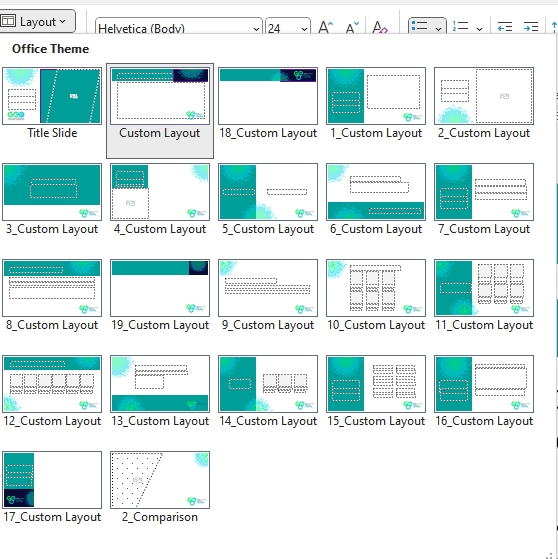 WELCOME TO THE ATLANTA CHAPTER MEETING
WELCOME TO THE BELGIUM CHAPTER MEETING
WELCOME TO THE BOSTON CHAPTER MEETING
WELCOME TO THE COLARADO CHAPTER MEETING
WELCOME TO THE NORTHERN CALIFORNIA CHAPTER MEETING
WELCOME TO THE GREATER CHINA CHAPTER MEETING
WELCOME TO THE DACH CHAPTER MEETING
WELCOME TO THE FINLAND CHAPTER MEETING
WELCOME TO THE FRANCE CHAPTER MEETING
WELCOME TO THE INDIA CHAPTER MEETING
WELCOME TO THE ISRAEL CHAPTER MEETING
WELCOME TO THE ITALY CHAPTER MEETING
WELCOME TO THE MELBOURNE CHAPTER MEETING
WELCOME TO THE NEW YORK CHAPTER MEETING
WELCOME TO THE SINGAPORE CHAPTER MEETING
WELCOME TO THE SWISS ROMANDIE CHAPTER MEETING
WELCOME TO THE SYDNEY CHAPTER MEETING
WELCOME TO THE TEXAS CHAPTER MEETING
WELCOME TO THE TORONTO CHAPTER MEETING
WELCOME TO THE UK AND CHANNEL ISLANDS CHAPTER MEETING
IN NUMBERS
WHAT MAKES
GEO
SPECIAL?
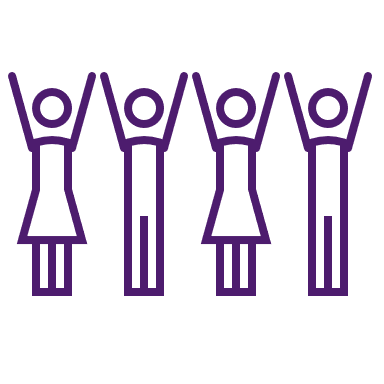 COMMUNITY
RESOURCES
+5k
individual members across the globe connected by GEO
Ever-evolving member driven resources that meet your professional and personal development needs.

Expert, cost-effective industry resources
Partner with global, reputable and world-class peers and suppliers, when and where it suits you.

A network of trusted industry partners
GEO IS THE LEADING NON-PROFIT GLOBAL SHARE OWNERSHIP COMMUNITY
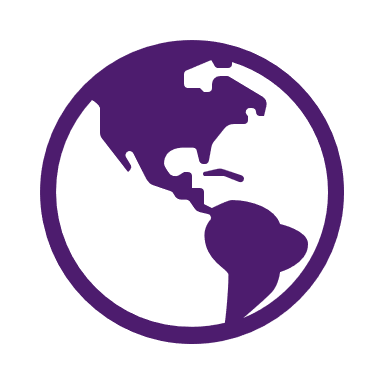 +60
Member countries accessing GEO’s
events and resources
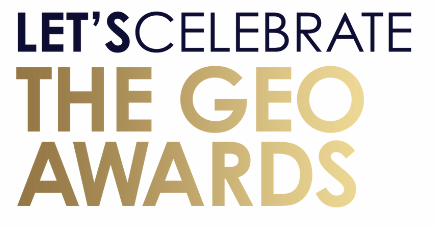 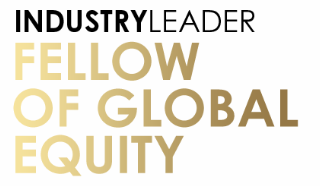 We are focused on promoting share ownership for the benefit of employees, companies and communities
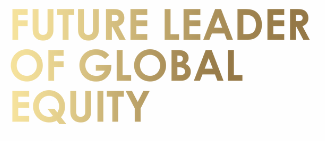 SIMPLICITY
RECOGNITION
+3
Global share plan industry individual and corporate recognition programs
Access the information, people or resources you need quickly and easily, in a place that works for you.

Instant, easy 24/7 access
Reward and recognition programmes for individuals and companies.

Elevating the industry’s best
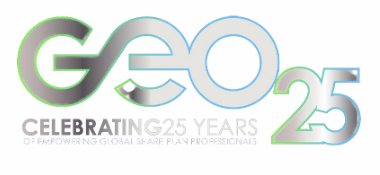 +25
years of serving the global share plan industry
CLICK TO PLAY VIDEO
OUR NEW BRAND
WHY JOIN GEO?
GEO provides the tools and solutions to take
action today and make a world of difference
With employee share ownership.
GEO IS YOUR PARTNER IN ELEVATING YOUR EMPLOYEE AND EXECUTIVE SHARE PLANS AND ACHIEVING YOUR CAREER AMBITIONS.
WE MAKE IT EASY TO ACCESS THE RIGHT PEOPLE AND INFORMATION
Global share plan and executive compensation education
Plan strategy and design 
Global and multi-national best practices and benchmarking
The latest survey data, trends, innovations, and recommendations 
Strong global network of equity and executive compensation leaders, decision makers, innovators, academics, experts and professionals
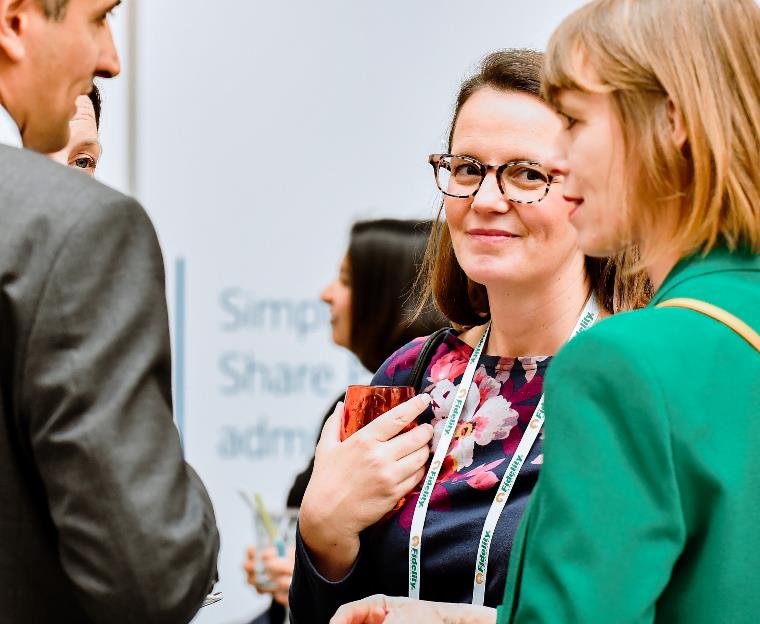 SHAPING THE FUTURE OF
SHARE OWNERSHIP
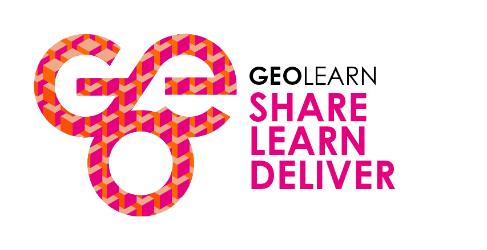 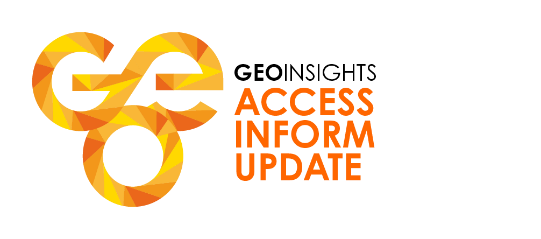 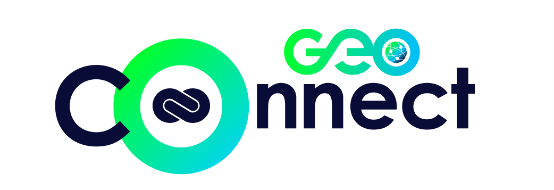 Learn from and develop relationships with other issuers and providers around the world and in your local region.
Member directory
Online chapter resources 
Discussions, blogs and articles
Read industry news, explore technical updates, access ideas on global employee compensation innovation, and find ways to connect. 
Surveys and reports
Articles and insights
News and updates
Stay ahead through ever-evolving member driven resources that meet your professional and personal development needs.
Online learning resources
Courses 
On-demand webcasts
GLOBAL COMMUNITIES
DATA AND INSIGHTS
LEARNING AND DEVELOPMENT
RECEIVE THE RECOGNITION YOU DESERVE
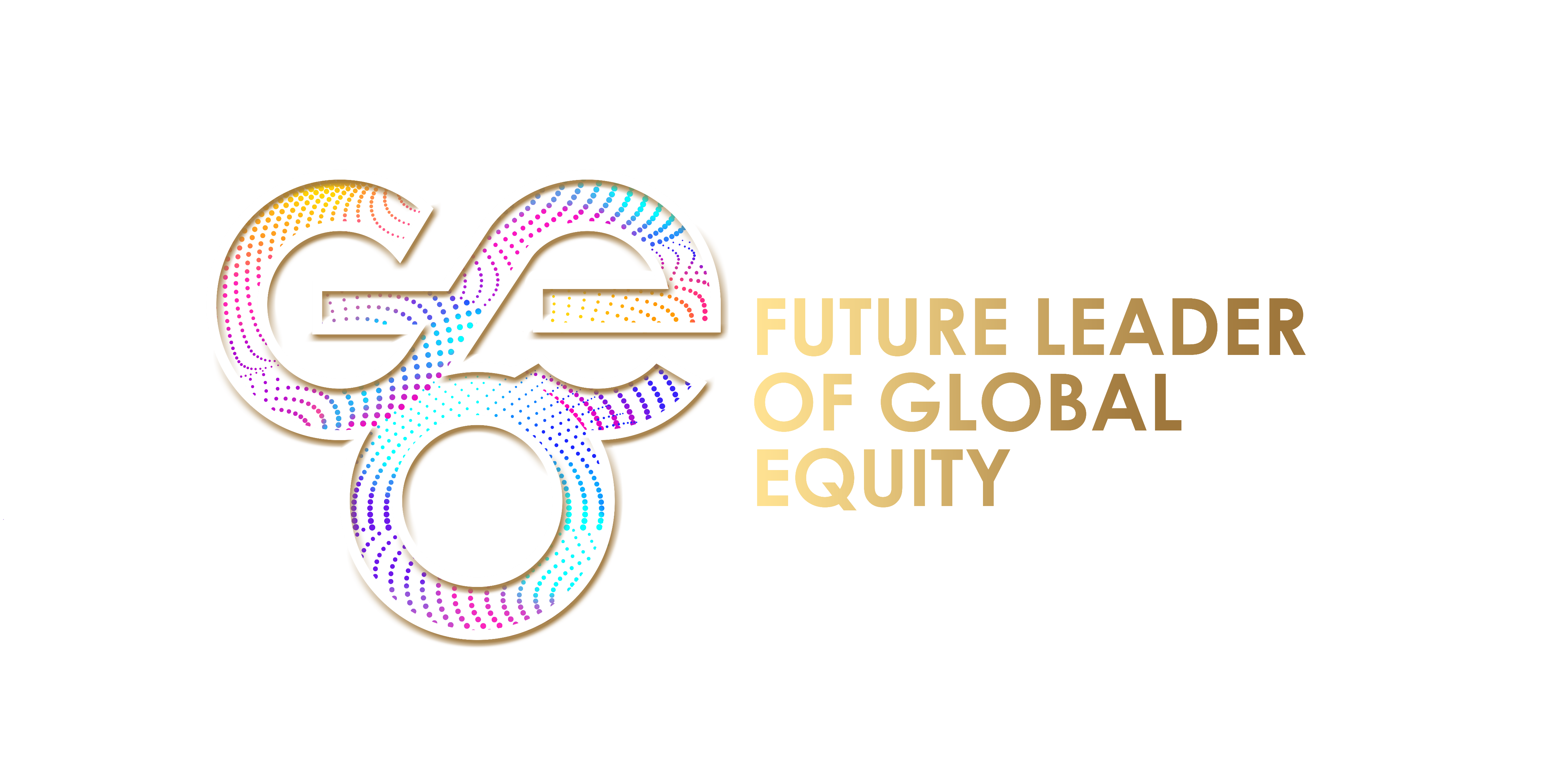 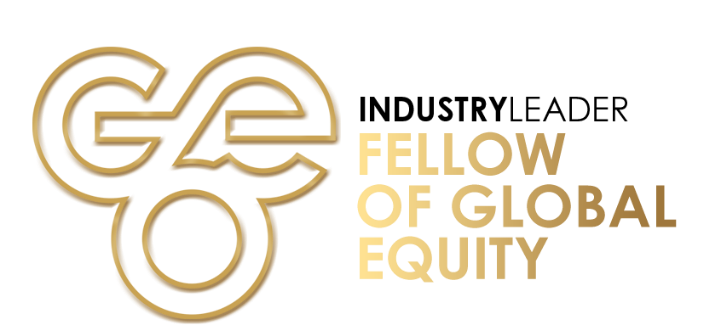 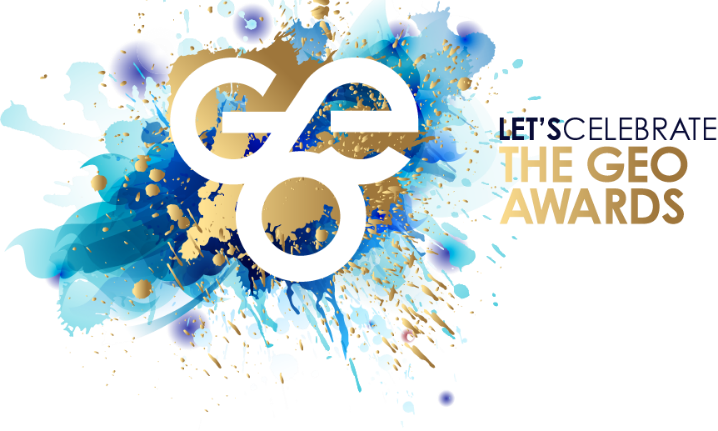 A CAREER DEVELOPMENT AND THOUGHT LEADERSHIP PROGRAM FOR EMERGING PRACTITIONERS
CELEBRATING THE GLOBAL SHARE PLAN INDUSTRY’S BEST AND BRIGHTEST SINCE 2002
OUR FELLOWS ARE SELECTED FOR THEIR CONTRIBUTIONS TO THE GLOBAL EQUITY INDUSTRY
Individual and corporate awards across 10 categories
Take part in GEO’s Excellence in Global Share Plans thought leadership program
Apply October to January
Winners announced at GEO’s annual conference each April
Two-year individual GEO membership with full GEOLearn access
Free registration and speaker slot at GEO’s conference in 2027
Free access to regional chapter and virtual events
Peer networking and participation in regular skills sessions and thought-leadership project
Apply year round, selections 1 August
Fellow Global Equity (FGE) designation
Access to Fellows events
Discounts for GEO events
Lifetime membership to GEO post-retirement
Apply year round, selections on 31 January, 30 June and 31 October
UPCOMING EVENTS
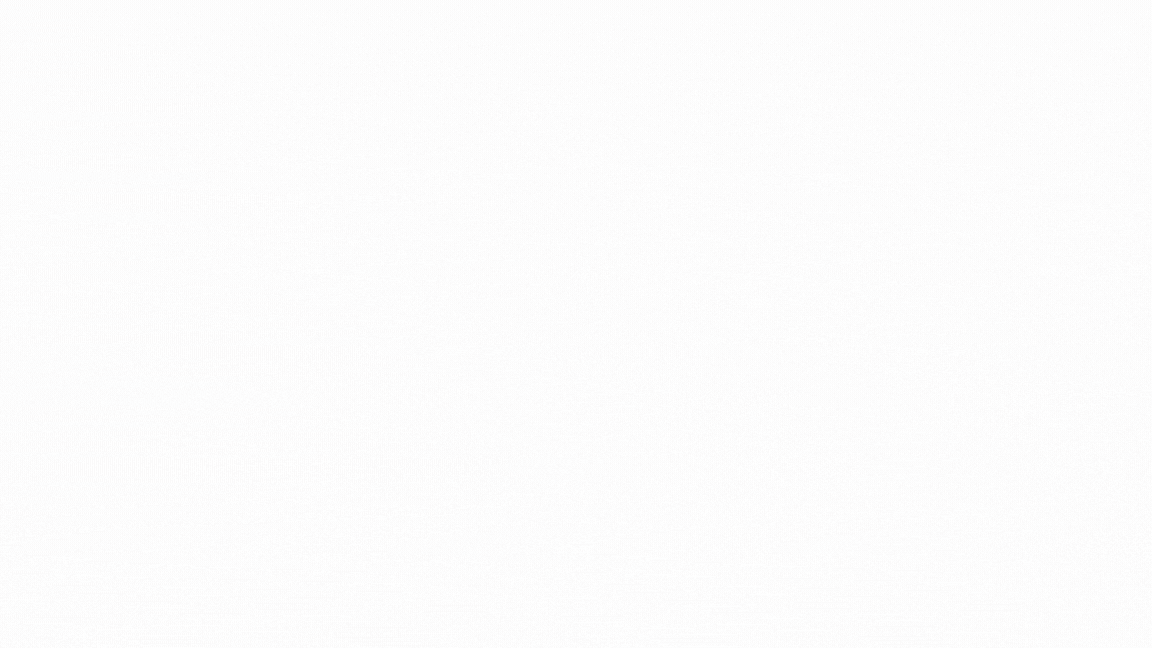 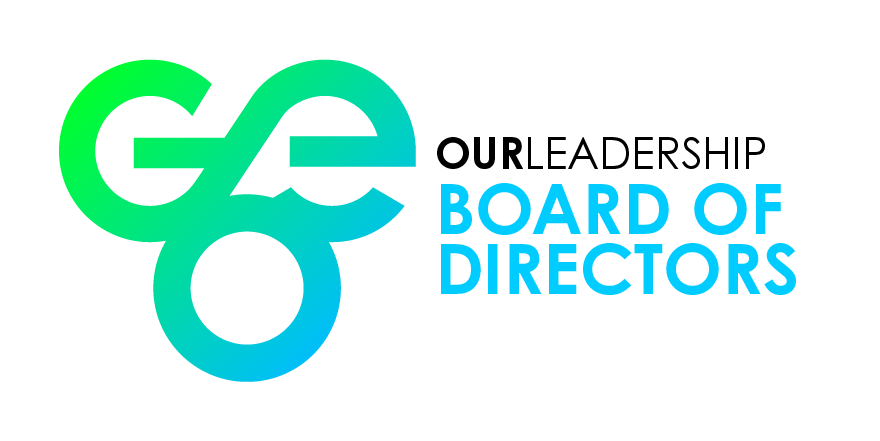 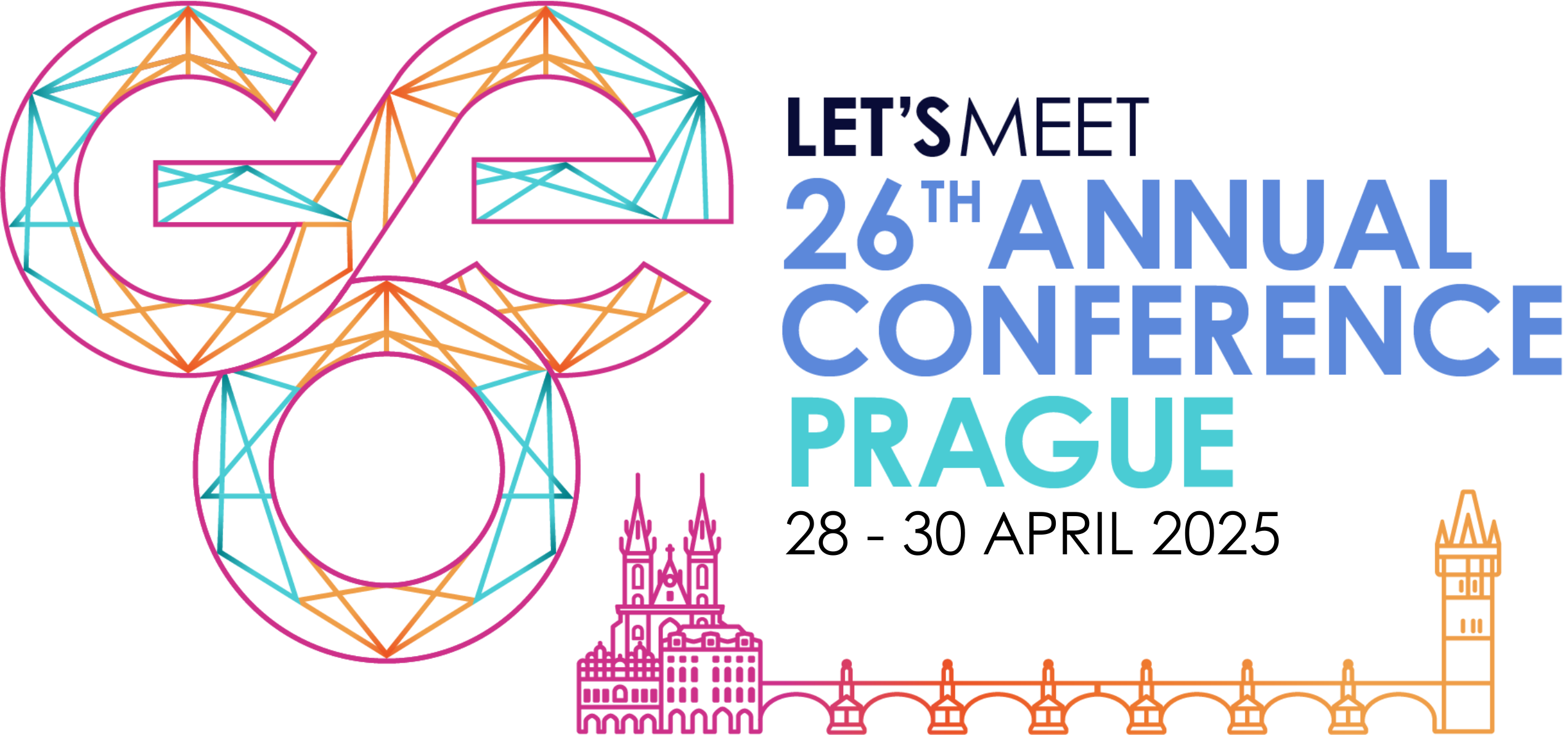 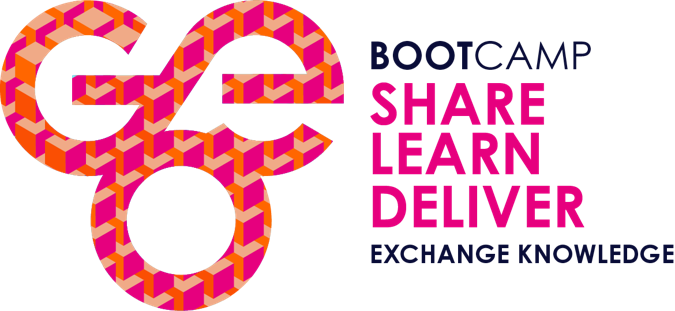 Apply for the GEO Board
21 April – 6 May 2025
GEO Awards at National House VinohradyPrague: 29 April 2025
Join our 26th Annual Conference
Prague: 28 - 30 April 2025
An introductory course for emerging equity professionals
Virtual: 6, 8,13 and 15 May 2025
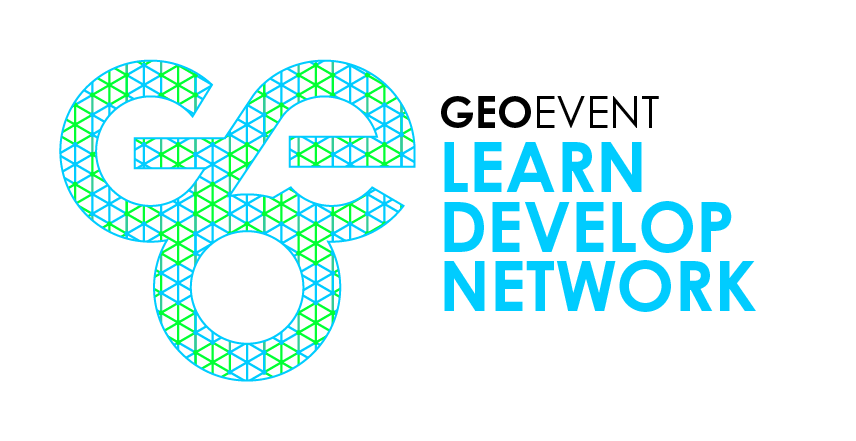 EMERGINGLEADER
INDUSTRYLEADER
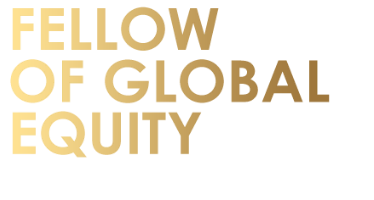 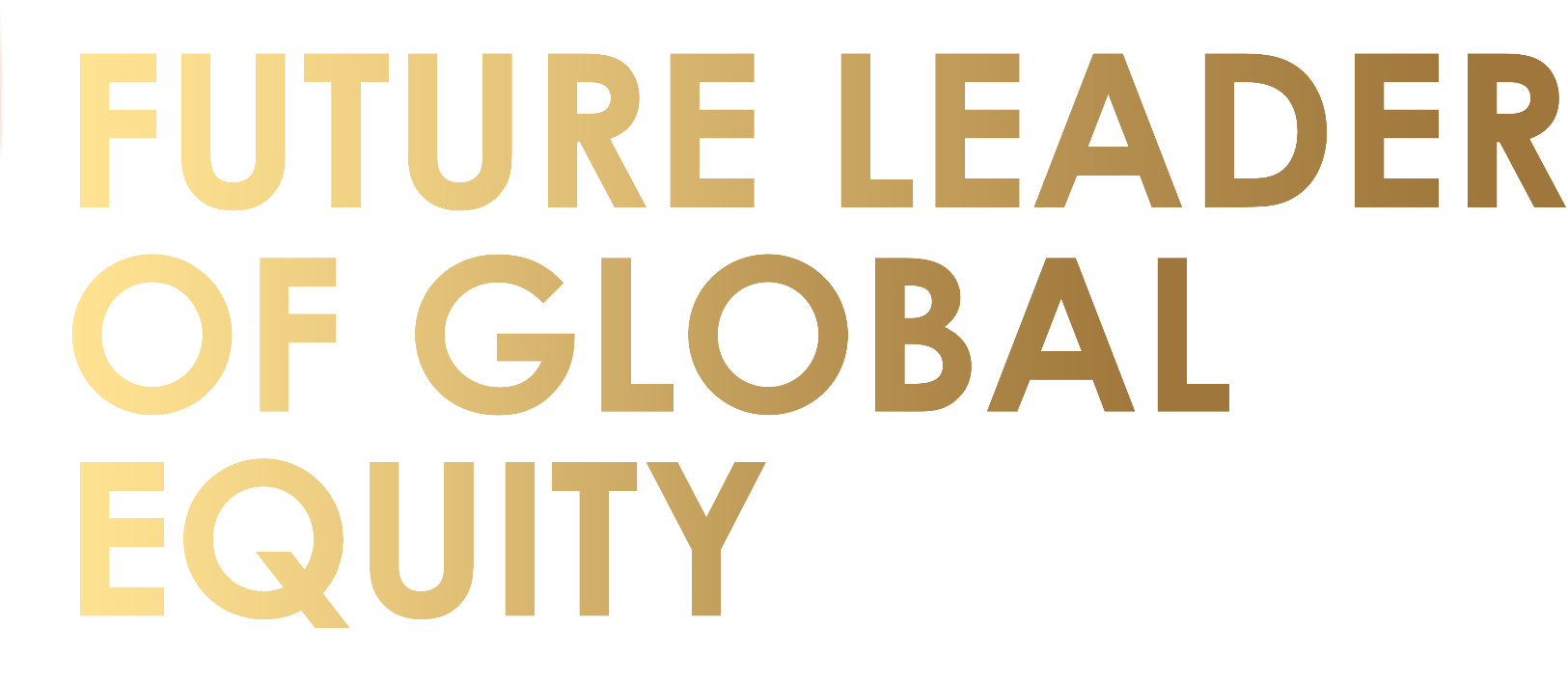 2025 Regional Events
18 September - NorCal Forum, San Mateo12 November – PERE, London, UK
10 December – East Coast, Boston
Apply to become a GEO Fellow
By 30 June 2025
Apply to become a Future Leader
By 1 August 2025
Visit the GEO website for webcasts, event information and to register >>> globalequity.org/event-calendar
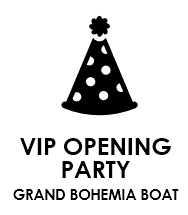 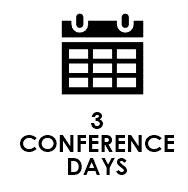 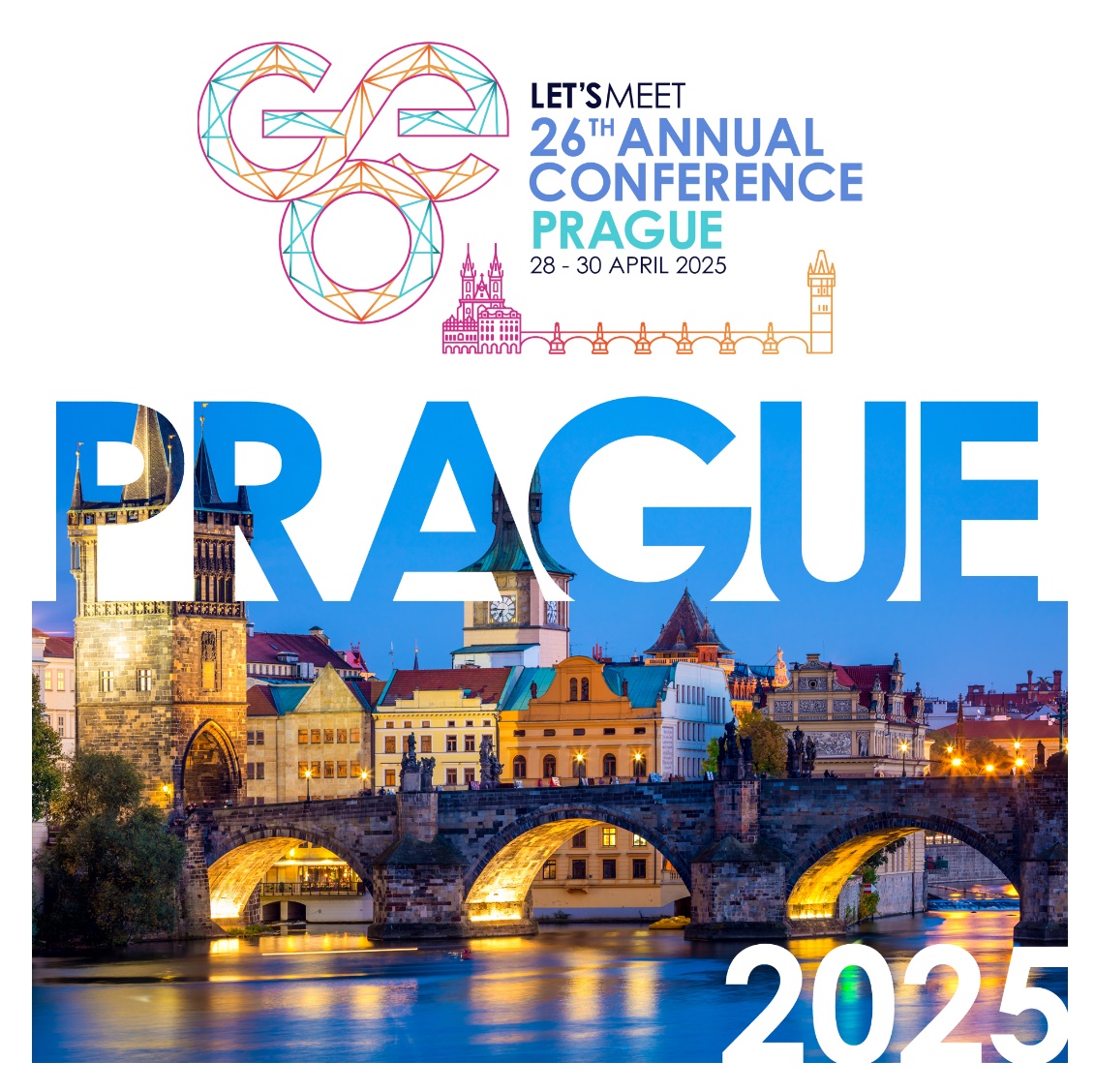 GEO’s 24THEDINBURGHCONFERENCE2023
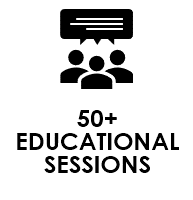 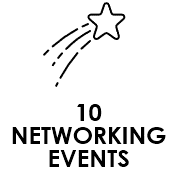 JOIN US AT OUR24TH ANNUALCONFERENCE
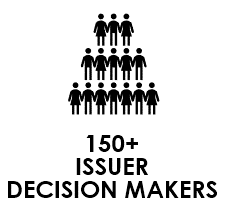 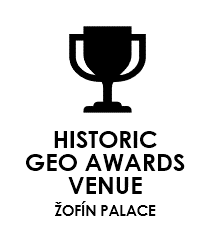 REGISTRATION IS OPEN! VISIT GLOBALEQUITY.ORG/EVENTS/PRAGUE-2025
Add your content slides from this point forward
THANK YOU FOR ATTENDING